Tasks
Counting
Hands Up on Fractions
Circle round a square
Equal distance (two lines)
Equal Distance (centres of circles from …)
Imagining Variations
Geometry as imagining dynamic
Word problems
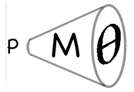 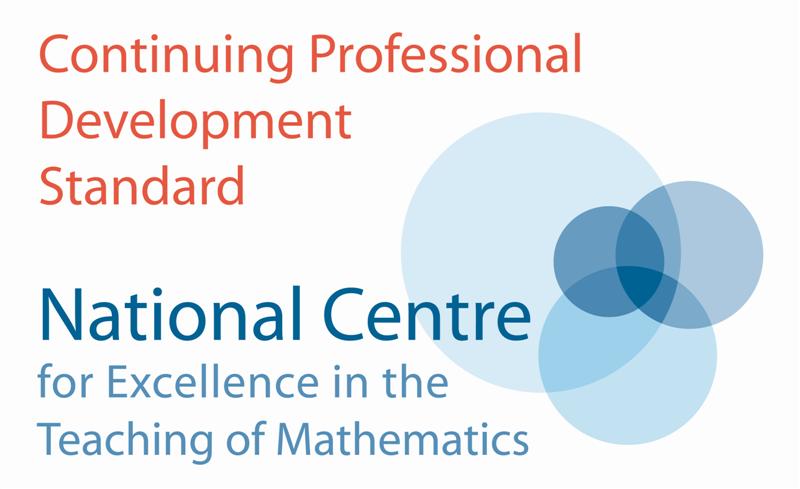 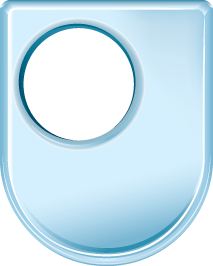 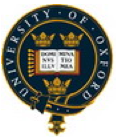 The Open University
Maths Dept
University of Oxford
Dept of Education
Promoting Mathematical Thinking
Making Effective Use ofMental ImageryinTeaching & Learning Mathematics
John MasonAMESAGrahamstown
June 2013
Conjectures
Everything said is a conjecture, uttered in order to externalise it, consider it, and modify it on the basis of people’s responses
Anything I say must be tested in your own experience!
It’s not the task that is rich, but the way that the task is used
What you get from this session will be what you notice in yourself 
How you use yourself
What natural powers you use
Skip Counting
Use of mental imagery?
1 2 3 4
A taste of obstacles to counting?
2 3 4 5
Split attention?
3 4 5 6
4 5 6 7
Pattern?
…
Rhythm?
Trained Behaviour?
[Speaker Notes: Similar to Fizz-Buzz in the movements of attention]
Count Down
Use of mental imagery?
Starting at 100, count down in steps of 3all together!
Starting at 101, count down in steps of 1 & 1/10
Split attention?
Pattern?
Rhythm?
Trained Behaviour?
Imagine …
Entering your front door … which side is the door handle on?
The nearest tree to your school … what kind of tree is it?
All of your students in one class discussing in pairs some question you have asked
Table mountain with a giant Mango on top of it
Geometrical Imagery
Imagine a …
Raise your hand when you can see …
Something that is 3/5 of something else
Something that is 2/5 of something else
Something that is 2/3 of something else
Something that is 5/3 of something else
What other fractional actions can you see?
Word Problems
When the bus reached my stop where 4 other people were waiting, we all got on.
At the next stop 9 people got on.
At the next stop I got off with 19 others, and noticed that there were now half as many people on the bus as it had when it got to the stop where I got on.
What was the maximum number of people on the bus at any one time?
+5
= 12
+ 14 = 26
2(     - 6) =
+ 14
- 6
Number-Line Walks
-12
-11
-10
-9
-8
-7
-6
-5
-4
-3
-2
-1
0
1
2
3
4
5
6
7
8
9
10
11
12
Imagine you are standing somewhere on a number line facing in the positive direction (make a note of where you start!)
There are three actions:
Go forward a specified number of steps
Go backwards a specified number of steps
Turn through 180 degrees
Number-Line Actions
-12
-11
-10
-9
-8
-7
-6
-5
-4
-3
-2
-1
0
1
2
3
4
5
6
7
8
9
10
11
12
Imagine an acetate copy on top of the numberline
Rotate the acetate copy through 180° about the point 0
Where does 3 on the acetate end up on the original?
Where does -5 end up?
I am thinking of a number on the acetate. Where does it end up?
Number-Line Actions
-12
-11
-10
-9
-8
-7
-6
-5
-4
-3
-2
-1
0
1
2
3
4
5
6
7
8
9
10
11
12
Imagine an acetate copy on top of the numberline
Rotate the acetate copy through 180° about the point 3
Where does 5 end up?
Where does -2 end up?
Mental Imagery
The power to re-experience sensations
visual, aural, kinaesthetic, olfactory & taste
a less sensation-based more intuitive ‘sense-of’
The fundamental power enabling humans to function as humans
The means by which we plan
The means by which we harness emotional energy
Source of expectation
Means by which we anticipate & generalise
Imagery
Awareness (cognition)
Will
Emotions (affect)
Body (enaction)
HabitsPractices
Making Use of the Whole Psyche
Assenting & Asserting
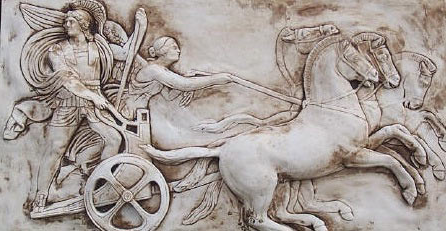 Exploiting Mental Imagery
Invite learners to imagine themselves 
completing homework …
achieving a desired grade
working collaboratively
When planning lessons, imagine
yourself acting in some way you would like to act   (contrary to habit)
learners acting in ways you would like
carrying out the task(s) you are going to set them
When introducing tasks, invite learners to
imagine the situation/setting/context before setting them to work on paper
imagine what will happen before they press a button
imagine what sort of answer they will get before doing a calculation
Working with Patterns
A repeating pattern has appeared at least twice
…
…
…
Extend both sequences
What colour will the 100th square be in each?
What square will have the 37th green square in each?
At what squares will the first of a pair of greens in the second sequence align with a green in the first sequence?
What colour should the missing square be?
Pattern Continuation
[Speaker Notes: Clapping 
Pattern wheels
What happens if/when the horizontals match the verticals?.]
–
=
What could be varied?
What’s The Difference?
First, add one to each
What then would be the difference?
What then would be the difference?
First, add one to the larger and subtract one from the smaller
[Speaker Notes: • 153 – 87 = ?  Orally; visibly; 
•That is arithmetic; Now let’s do some mathematics!
     Two volunteers: think of a three digit number and a two digit number.
• We’re going to subtract the smaller from the larger but before we do, lets add one to both.
      What’s the difference now?]
Number Necklaces
www.datapointed.net/visualizations/math/factorization/animated-diagrams/
Understanding Division
234234 is divisible by 13 and 7 and 11; 
What is the remainder on dividing 23423426 by 13? 
By 7? By 11?
Make up your own!
Doing & Undoing
What operation undoes ‘adding 3’?
What operation undoes ‘subtracting 4’?
What operation undoes ‘subtracting from 7’?
What are the analogues for multiplication?
What undoes ‘multiplying by 3’?
What undoes ‘dividing by 4’?
What undoes ‘multiplying by 3/4’?
Two different expressions!
Dividing by 3/4   or Multiplying by 4 and dividing by 3
What operation undoes dividing into 12?
[Speaker Notes: Dave Hewitt’s THOAN sequences]
Composite Doing & Undoing
What’s my number?
I am thinking of a number …
I add 8 and the answer is 13.
What’s my number?
I add 8 and then multiply by 2;the answer is 26.
I add 8; multiply by 2; subtract 5;the answer is 21.
What’s my number?
I add 8; multiply by 2; subtract 5; divide by 3;the answer is 7.
What’s my number?
HOW do you turn +8, x2, -5, ÷3 answer       into a solution?
7
Generalise!
Outer & Inner Tasks
Outer Task
What author imagines
What teacher intends
What students construe
What students actually do
Inner Task
What powers might be used?
What themes might be encountered?
What connections might be made?
What reasoning might be called upon?
What personal dispositions might be challenged?
Powers & Themes
Powers
Themes
Imagining & Expressing
Specialising & Generalising
Conjecturing & Convincing
Stressing & Ignoring
Organising & Characterising
Doing & Undoing
Invariance in the midst of change
Freedom & Constraint
Extending & Restricting
Are students being encouraged to use their own powers?
orare their powers being usurped by textbook, worksheets and … ?
Teaching students to think mathematically …
involves developing a disposition to
 think mathematically, to use powers mathematically, to be mathematical
 to attend to situations mathematically
How often do you think mathematically
with and in front of students?
What are they attending to? (and how?)
What are you attending to when interacting with students? (and how?)
Attention
Holding Wholes (gazing)
Discerning Details
Recognising Relationships
Perceiving Properties
Reasoning on the basis of properties
Reflection
It is not the task that is rich
but the way the task is used
Teachers can guide and direct learner attention
What are teachers attending to?
powers
themes
Heuristics
The nature of their own attention
To Follow Up
http://mcs.open.ac.uk/jhm3
j.h.mason@open.ac.uk
Thinking Mathematically (new edition 2010)
Developing Thinking in Algebra (Sage)
Designing & Using Mathematical Tasks (Tarquin)
Questions and Prompts: primary (ATM)